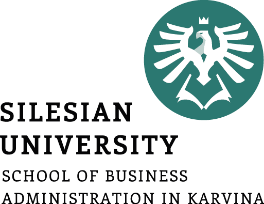 Ing. Karla Foltisová
Inovační podnikání~ 6. seminář
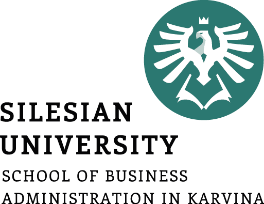 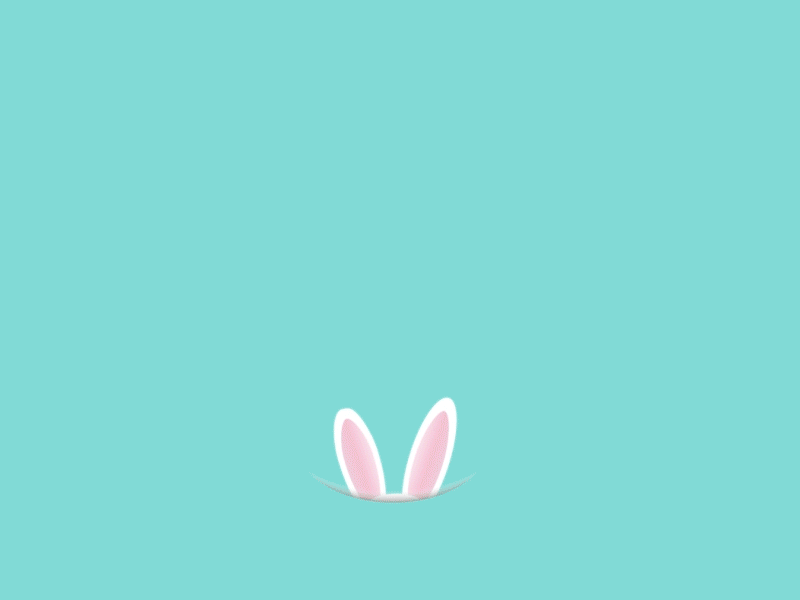 Na úvod – hezké Velikonoce
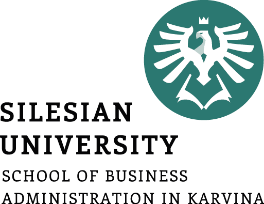 Samostudium
Dnes bude úkol z důvodu svátku čistě na Vás, ale můžete mi jej poslat ke kontrole na e-mail nebo kdykoliv, cokoliv zkonzultovat – Teamsy, mail.

Udělejte důkladnou rešerši ohledně svého nápadu (a problému).

Je vaše idea úplně jediná na světě? Anebo s ní už pracuje konkurence – jak? Vystopujte co nejvíce informací a vymyslete, jak s nimi naložíte – inspirujete se, vyhnete se něčemu, máte ve svém nápadu něco navíc?
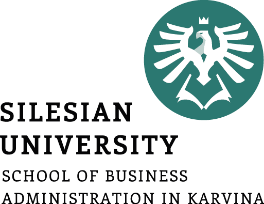 Samostudium
Zpracujte se svým týmem: textově / jako myšlenkovou mapu / jako prezentaci, prostě tak, jak vám to bude vyhovovat nejvíce.

V příštím týdnu společně na 7. semináři probereme, k čemu jste došli a zkusíme probrat všechny vaše rešerše jako společnou diskuzi.
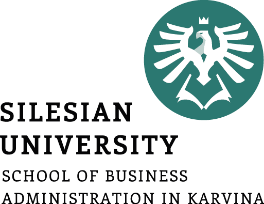 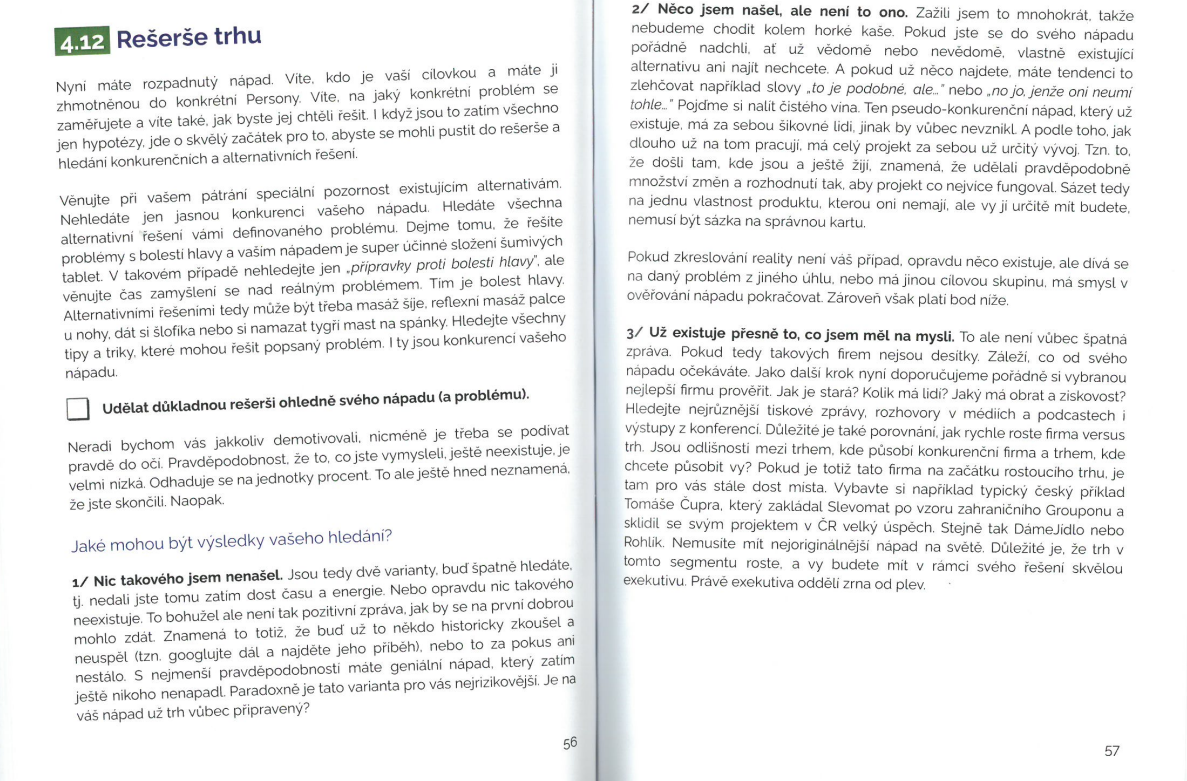 Zdroj: kniha Průvodce ověřením nápadu, kterou máte vloženou v IS
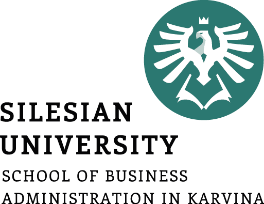 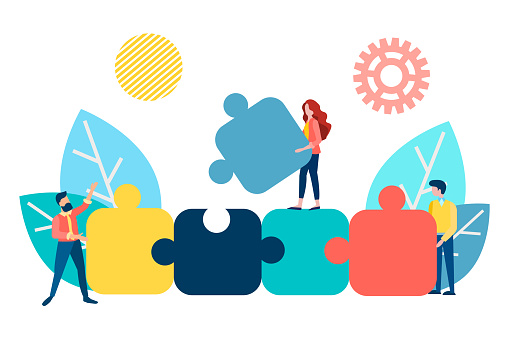 Zpracujte Rešerši trhu
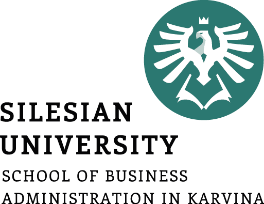 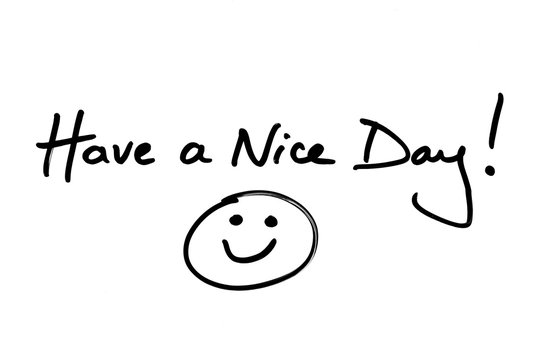